Unit 5 Topic 2 He is really the pride of China. Section A
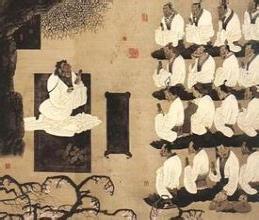 WWW.PPT818.COM
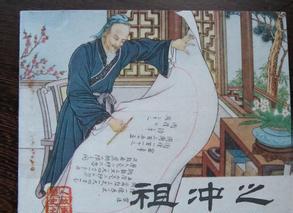 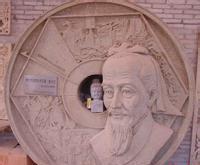 Zu Chongzhi  (429 A.D.- 500 A.D.)
公元
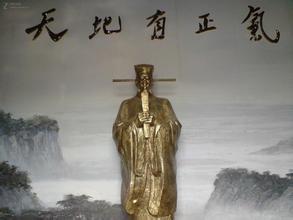 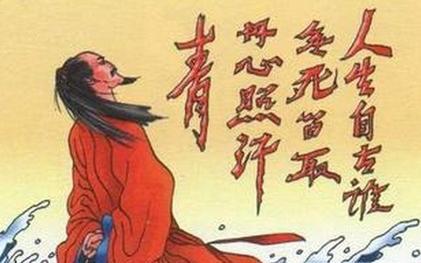 Wen Tianxiang   (1236 A.D.-1283 A.D.)
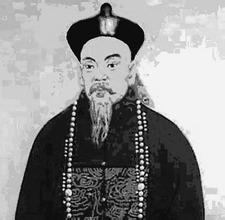 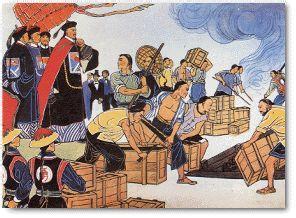 Lin Zexu   (1785 A.D.-1850 A.D.)
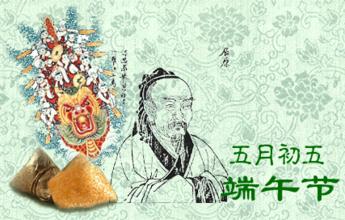 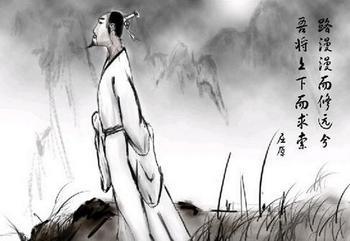 Qu Yuan  (340 B.C.- 278 B.C.)
公元前
Confucius was born in the year 551 B.C.
n. 思想家
adj.明智的
He was a great thinker with many wise ideas.
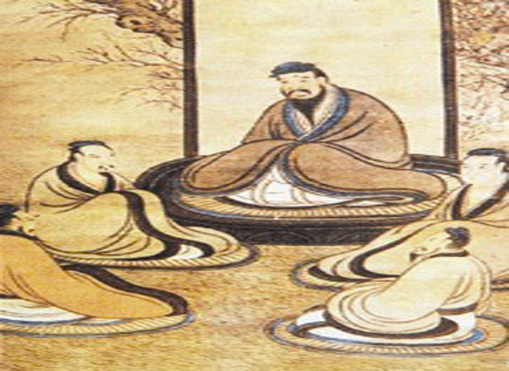 n.仁慈，善良
His main ideas are about kindness and 
good manners.
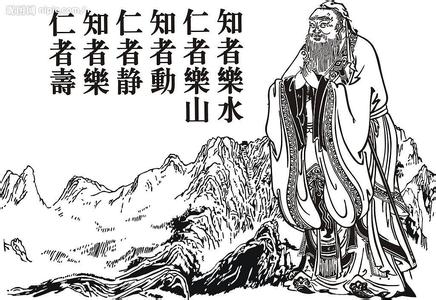 He was also a famous philosopher whose wise sayings have influenced many people in different countries.
n.哲学家
v.影响
Listen to 1a and complete the table.
1b
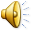 education
nature
kindness
many
wise
Listen, look and say.
1a
动画1a
key points
1. Confucius, a pioneer in the field of education.
    in  the field of   在……领域

2. His main ideas are about kindness and good manners.
    kindness and good manners   “仁” 和“礼”

3. He who learns but does not think is lost; he who thinks but 
    does not learn is in danger.
    学而不思则罔，思而不学则殆。
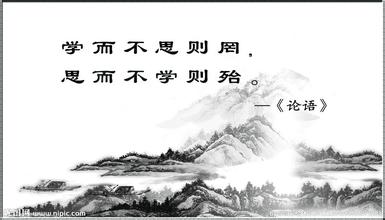 Attributive clauses
1. He was a great thinker who had many wise   
    ideas about human nature and behavior.

2. He was also a famous philosopher whose wise 
    sayings have influenced many people in 
    different countries.
3. He was really a great man from whom I can learn a lot.
谁（宾格）
Put the following sentences in the correct order. Then tell      about Confucius’ life story in groups by adding some      information from 1a.
2
(   ) A. But Confucius received a good education when he was young.
(   ) B. At the age of 55, Confucius began to travel around China. He   
           tried to search for good rules of behavior. 
(   ) C. And when he was 17, his mother died. 
(   ) D. In his thirties, Confucius began to teach. He spent the rest of 
           his life teaching. 
(   ) E. Five years later, he passed away (去世).
(   ) F. When he was 68 years old, Confucius returned to Lu, his home   
           state.
(   ) G. Confucius was born in the state of Lu in the year 551 B.C.
(   ) H. When he was 3 years old, his father died.
4
6
3
5
8
7
1
2
Read these wise sayings of Confucius and discuss        their meanings with your partner.
3
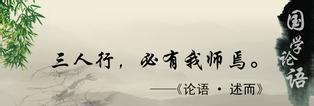 １.　When I walk along with two others, I may be able to learn from them.
         三人行，必有我师。
２.　What you know, you know; what you don’t know, you don’t know.
　　 知之为知之，不知为不知。
３.　Learn the new while reviewing the old.
　　 温故而知新。
４.　Isn’t it a pleasure that friends come to see you 
　　 from far away?　
　　有朋自远方来，不亦乐乎？
５.　Do not do to others what you would not have them do to you.
　　己所不欲，勿施于人。
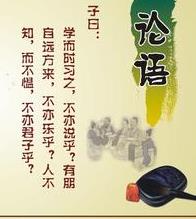 Try to answer the questions. Then listen to the          conversation and check them.
4a
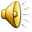 1. What was the name of the first united dynasty in
    China’s history?
    The Qin dynasty .
2. When was it set up and how long did it last?
    It was set up in 221 B.C. and lasted 15 years.
3. Who was its ruler?
    Qin Shihuang.
Listen to the conversation again and fill in the          blanks.
4b
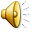 The Qin dynasty is an important dynasty in China’s history. It was the _____ one after China was united. Qin Shihuang was the first emperor. He was a ________man. His real name was Ying Zheng. In _______, he defeated the other six states and set up his own empire. He wished that his empire could ______ forever. However, it only lasted _____ years. After it came to an end, Liu Bang became the first emperor of the Han dynasty.
first
powerful
221 B.C.
go on
15
Key points
1. In 221 B.C., he defeated the other six states and set up his own empire.
    在公元前221年，他打败了其它六国，并建立了自己的王国。
  （set up 建立）
2. He wished that his empire could go on forever.
    他希望他的帝国能永远持续下去。
3. After it came to an end, Liu Bang became the first emperor of the Han dynasty.
    在它（秦）灭亡之后，刘邦成为汉朝的第一位皇帝。
  （come to an end 结束）
The Qin dynasty is an important dynasty in China’s history. It was the ______ one after China was united. Qin Shihuang was the first emperor. He was a _______ man. His real name was Ying Zheng. In _______, he defeated the other six states and set up his own empire. He wished that his empire could ______ forever. However, it only lasted ___ years. After it came to an end, Liu Bang became the first emperor of the Han dynasty.
first
powerful
221 B.C.
go on
15
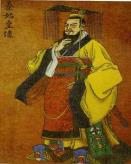 Sum up
Words and phrases:
wise   明智的                         influence　影响
whom 　谁（宾格）              in the field of  在……领域
pass away　去世                  set up　建立
come to an end　结束

Attributive clauses:
1. He was a great thinker who had many wise ideas     
    about human nature and behavior.
2. He was also a famous philosopher whose wise sayings 
    have influenced many people in different countries.
3. He was really a great man from whom I can learn a lot.
Sum up
Sayings:
1. He who learns but does not think is lost; he who thinks but does not   
    learn is in danger.
　学而不思则罔，思而不学则殆。
2. When I walk along with two others, I may be able to learn from them.
    三人行，必有我师。
3. What you know, you know; what you don’t know, you don’t know.
   知之为知之，不知为不知。
4. Learn the new while reviewing the old.
   温故而知新。
5. Isn’t it a pleasure that friends come to see you from far away?
   有朋自远方来，不亦乐乎？
6. Do not do to others what you would not have them do to you.
    己所不欲，勿施于人。
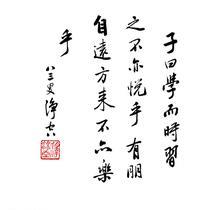 Homework
Read the conversation in 1a aloud.

Prepare a brief introduction of Confucius according to 2 and you can add some information from 1a. 

Search for some information about Zheng He.